第 1 章
跨國財務管理
本章目標
本章具體的目標如下：
找出跨國企業的管理目標和組織結構。
陳述跨國企業為何從事國際商務的重要理論。
解釋從事國際商務所用的常用方法。
提供一個模型來評價跨國企業。
第1章  跨國財務管理  第3頁
2
跨國財務管理
跨國企業（multinational corporation, MNC）的定義為從事某種國際商務的廠商。它們負責國際財務管理的經理人，處理的事務包括國際投資和財務決策，以追求跨國企業價值的極大化。
第1章  跨國財務管理  第3頁
3
1-1 管理跨國企業
普遍被接受的跨國企業目標是極大化股東財富，跨國企業所僱用的經理人被期待做出決定，好讓股價極大化來服務股東。某些非美國籍、股票在資本市場交易的跨國企業或許還有其他的目標，例如，滿足它們各自的政府、債權人和員工
我們還將焦點放在跨國企業的母公司完全擁有國外子公司這點上面
第1章  跨國財務管理  第4頁
4
1-1a 商務專業如何用於管理跨國企業
常見的財務決策如下：
是否從某個特定國家撤資。
是否在某個特定國家開展新的商務。
是否在某個特定國家擴張商務。
如何對於在某個特定國家的商務擴張進行融資。
第1章  跨國財務管理  第4頁
5
1-1b 代理人問題
跨國企業的經理人做出的決策可能和企業股東財富極大化的目標相衝突，例如，到底應該在何處設立子公司，可能是從某個經理人的角度，而非從股東的潛在利益來判斷；擴大子公司規模的決定，可能受到經理人想要獲得更多收入的影響，而不是為了要增加跨國企業的價值。企業經理人和股東兩者目標的衝突，經常稱作代理人問題（agency problem）。
第1章  跨國財務管理  第5頁
6
範例
2年前，美國籍的西雅圖公司在新加坡設立了子公司，以在當地擴展業務；它僱用新加坡的經理人來管理此一子公司。雖然在過去 2 年裡，這家子公司的營業額未能成長，但這個經理人卻僱用數名員工來做他份內應做之事。位於美國總部的經理人並未緊密監控新加坡子公司，因為他們信任這位新加坡經理人，且新加坡距離美國很遙遠。現在他們了解存在代理人問題。這家子公司每季持續虧損，因此他們需要更緊密監控新加坡子公司的經營管理。
第1章  跨國財務管理  第5頁
7
代理人問題的母公司對策
母公司可以監督子公司的決定，看看子公司經理人是否正在達成跨國企業的目標，母公司也可實施薪酬計畫，用以獎賞那些達成跨國企業目標的子公司經理人。
第1章  跨國財務管理  第5頁
8
範例
當西雅圖公司（參見前述案例）認知到它的新加坡子公司存在代理人問題，因而提供這家子公司經理人有動機和母公司一樣，去追求股東財富的極大化。具體而言，它建立新的薪酬系統──每年經理人的紅利將根據子公司的利潤水準而定。
第1章  跨國財務管理  第6頁
9
沙賓法案如何改進跨國企業的公司治理
在 2002 年實施的沙賓法案（Sarbanes-Oxley Act, SOX），目的在於確保更加透明的過程，來讓經理人提出關於公司生產力和財務狀況的報告。它要求企業實施一個內部報告程序，讓高階經理人和董事可以輕易監控。
第1章  跨國財務管理  第6頁
10
沙賓法案如何改進跨國企業的公司治理
一些跨國企業常用來改善內控程序的方法如下：
建立一個集中管理的資料庫。
確保子公司間的所有數據都一致彙總起來。
實施一種自動檢核數據的系統，用以偵測任何偏離正常的狀況。
加速程序，讓所有部門和子公司可以更快取得它們所要的數據。
讓高階經理人親自驗證財務報表的準確性，以加重他們對於財務報表所負的責任。
第1章  跨國財務管理  第6頁
11
範例
再回想西雅圖公司的例子，它有一家新加坡子公司。網際網路讓國外子公司使用標準化的格式，將最新資訊透過電子郵件進行傳送，這樣可以避免語言問題，並傳送財務報告和產品設計的影像。母公司每週或每個月都能輕易地追蹤每家子公司的存貨、營業額、支出和利潤。因此，使用網際網路可以減少國際商務的代理人成本。
第1章  跨國財務管理  第7頁
12
圖表1.1 跨國企業管理模式
中央集權的
跨國財務管理
母公司的
財務經理人
子公司 A 的現金管理
子公司 B 的現金管理
子公司 B 的
存貨和
應收帳款管理
子公司 A 的
存貨和
應收帳款管理
子公司 A 的資本支出
子公司 B 的資本支出
子公司 A 的融資
子公司 B 的融資
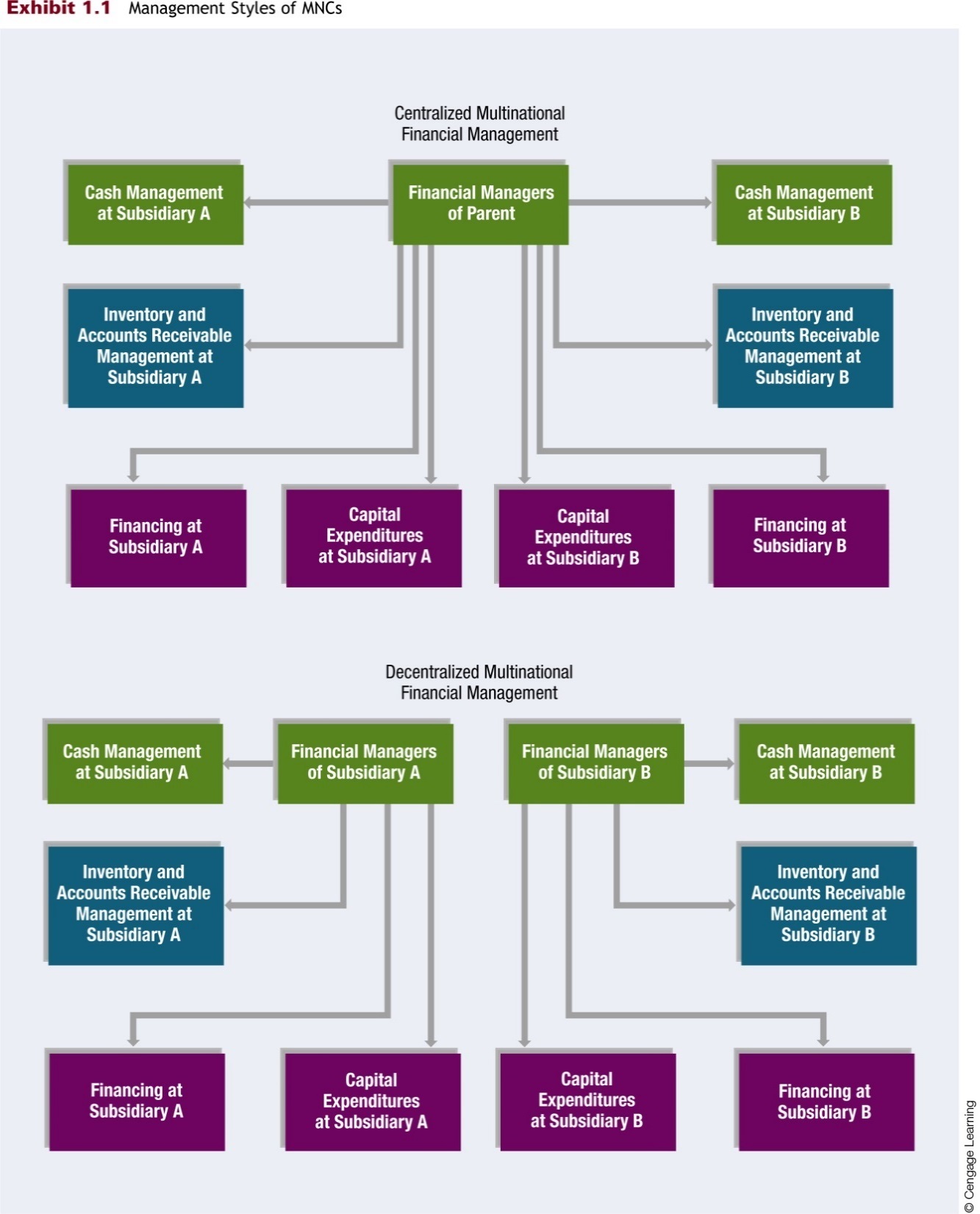 第1章  跨國財務管理  第8頁
13
圖表1.1 跨國企業管理模式
分權的跨國財務管理
子公司 B 的現金管理
子公司 B 的財務經理人
子公司 A 的財務經理人
子公司 A 的現金管理
子公司 A 的
存貨和
應收帳款管理
子公司 B 的
存貨和
應收帳款管理
子公司 B 的資本支出
子公司 A 的融資
子公司 B 的融資
子公司 A 的資本支出
第1章  跨國財務管理  第8頁
14
1-2a 比較利益理論
國家傾向使用它們的優勢，用在專業化生產具有相對效率的產品生產上。這解釋了為何像日本和美國會有電子產品的大型廠商，而如牙買加和墨西哥則是存在農業和手工業的大型廠商。
第1章  跨國財務管理  第9頁
15
1-2b 不完全市場理論
真實世界存在不完全市場（imperfect market）狀況──生產要素某種程度具有不可移動性。勞動和其他生產要素的移轉是有成本並常常面臨限制，另在國家間轉移資金和其他資源也會遭遇限制。因為種種用於生產的資源之市場並「不完全」，諸如蓋普（Gap）和耐吉跨國企業經常利用外國特別的資源，亦即不完全市場提供給廠商動機去尋求國外機會。
第1章  跨國財務管理  第9頁
16
1-2c 產品週期理論
產品週期理論（product cycle theory）是解釋廠商為何演化成為跨國企業的一個普遍被接受的理論。
第1章  跨國財務管理  第9頁
17
圖表1.2 國際產品的生命週期
廠商出口產品以滿足國外需求。
廠商創造產品以滿足當地需求。
廠商對其產品進行差異化，和／或在國外擴張產品線。
廠商設立國外子公司以建立據點，並可能因此降低成本。
或
廠商國外業務隨著競爭優勢的消失而減少。
第1章  跨國財務管理  第10頁
18
1-3a 國際貿易
許多大型的美國籍跨國企業，包括波音（Boeing）、 杜邦（DuPont）、奇異（General Electric, GE）和 IBM，它們的出口金額每年都超過 40 億美元。另外，小型企業的出口金額占美國總出口的 20% 以上。
第1章  跨國財務管理  第11頁
19
1-3b 授權
授權（licensing） 讓一家廠商提供他的科技（所有權、專利、商標、商品名稱），用來交換費用或其他特定的好處。許多軟體公司讓國外公司付費使用它們的軟體
第1章  跨國財務管理  第11頁
20
1-3c 加盟
加盟（franchising） 是一個廠商透過提供專業性的銷售或服務策略，支援和協助可能的最初投資，用以交換定期的費用收入，這讓當地居民得以擁有並管理該加盟店。例如，麥當勞（McDonald’s）、必勝客（Pizza Hut）、潛艇堡（Subway）、乳品皇后（Dairy Queen）。
第1章  跨國財務管理  第11-12頁
21
1-3d 合資
合資（ joint venture） 是由兩家或多家廠商共同擁有和營運，許多廠商藉著和地主國廠商合資來滲透國外市場。
例如，通用磨坊公司（General Mills, Inc.） 和雀巢（Nestlé） 合資，因而讓通用磨坊生產的麥片可以經由雀巢的通路銷往國外市場。
第1章  跨國財務管理  第12頁
22
範例
谷歌（Google, Inc.）曾進行重要的國際購併，以擴展商務，並改進科技。它買進澳洲、巴西和中國的企業（搜尋引擎），以及加拿大的企業（行動瀏覽器）、芬蘭企業（微網誌）、德國企業（行動軟體）、俄羅斯企業（網路廣告）、南韓企業（網誌軟體）、西班牙企業（照片分享）和瑞典企業（網路視訊）。
第1章  跨國財務管理  第12頁
23
1-3f 建立新的國外子公司
廠商還可以藉著在國外建立新的事業去生產和銷售產品，來滲透國外市場。
第1章  跨國財務管理  第13頁
24
範例
耐吉的傳奇開始於 1962 年，史丹佛商學院的一位學生耐特（Phil Knight）寫了一篇論文，談到美國公司如何能利用日本科技去打破德國在美國運動鞋市場的獨霸地位。畢業後，他訪問位於日本的鬼塚虎（Onitsuka Tiger）製鞋公司，並和該公司簽訂授權協議，在美國以藍帶運動公司（Blue Ribbon Sports, BRS）的名義銷售鬼塚虎生產的鞋子。
第1章  跨國財務管理  第13-14頁
25
範例
1972 年，耐特出口他的鞋子到加拿大；1974 年，事業擴展到澳洲；1977 年，藍帶運動公司和位於台灣和韓國的工廠簽下授權協議，讓它們生產運動鞋，並將之銷往亞洲國家。到了 1978 年，BRS 變成了耐吉公司，並開始將鞋子出口到歐洲和南美。透過出口和外人直接投資，耐吉的國際銷售金額在 1992 年達到 10 億美元，而目前的年營收已超過 80 億美元。
第1章  跨國財務管理  第13-14頁
26
1-3g 小結
跨國企業的國際商務如何影響它的現金流量，請參見圖表1.3。
第1章  跨國財務管理  第14頁
27
圖表 1.3 跨國企業的現金流
跨國企業的國際貿易
從出口而來的現金流入
跨國企業
國外進口商
支付進口產生的現金流出
國外出口商
跨國企業的授權、加盟和合資
提供勞務產生的現金流入
跨國企業
國外廠商或
政府機構
接受勞務導致現金流出
跨國企業對國外子公司的投資
匯入盈餘產生的現金流入
跨國企業
國外子 公司
融資營運造成現金流出
第1章  跨國財務管理  第14頁
28
1-4 跨國企業的評價模型
1-4a 本土企業模型
一家美國純粹的本土廠商的價值（V），通常用它期望的現金流量的現值來表示，
第1章  跨國財務管理  第15頁
29
1-4 跨國企業的評價模型
上式裡的 E(CF$,t) 代表在期末 t 期望收到的現金流量，n 代表未來收到現金流量的總期數，k 代表資本的加權平均成本，同時也是提供資金給跨國企業之投資人和債權人所要求的必要報酬率。
第1章  跨國財務管理  第15頁
30
1-4b 跨國企業模型
上式的 CFj,t 代表在第 t 期期末，以特定外國貨幣 j 計價的現金流量金額；Sj,t 代表在第 t 期期末，外國貨幣和美元的匯率（以每單位的外國貨幣可交換的美元金額來衡量）。
第1章  跨國財務管理  第16頁
31
評價一家使用兩種貨幣的跨國企業
範例
卡羅萊納公司預期在第 t 期期末，從當地業務獲得 10 萬美元的現金流量，以及從在墨西哥的生意裡得到 100 萬墨西哥披索（peso）。假設披索的價值預期為 0.09 美元，則預期的美元現金流量為：


	 = 美國市場現金流量墨西哥市場現金流量
	    = $100,000 + [1,000,000披索($0.09)]
	    = $100,000 + $90,000
	    = $190,000
第1章  跨國財務管理  第16頁
32
評價一家使用兩種貨幣的跨國企業
範例
卡羅萊納公司預期在第 t 期期末，從當地業務獲得 10 萬美元的現金流量，以及從在墨西哥的生意裡得到 100 萬墨西哥披索（peso）。假設披索的價值預期為 0.09 美元，則預期的美元現金流量為：


	 = 美國市場現金流量墨西哥市場現金流量
	    = $100,000 + [1,000,000披索($0.09)]
	    = $100,000 + $90,000
	    = $190,000
第1章  跨國財務管理  第16頁
33
評價一家使用兩種貨幣的跨國企業
範例
從美國業務而來的 10 萬美元現金流量，已是以美元計價，因此不必像墨西哥披索一樣，需將之轉換成美元。
第1章  跨國財務管理  第17頁
34
評價一家使用多種貨幣的跨國企業
用於估算在單一時期，收到多種貨幣的某家跨國企業之美元現金流量，其通用公式如下：
第1章  跨國財務管理  第17頁
35
範例
假設耶魯公司在下一期期末將收到 15 種不同貨幣的現金。為了估算耶魯公司的價值，第一步是估計它在期末會收到的每一種貨幣的現金流量金額（例如，200 萬歐元、800 萬墨西哥披索等）；第二步是預測期末時，15 種貨幣裡的每一種貨幣的美元匯率（例如，預測 1 歐元＝1.40 美元、1 墨西哥披索＝0.12 美元等），而目前的匯率或許可以用來預測未來的匯率（還有其他的預測方法）
第1章  跨國財務管理  第17頁
36
範例
第三步是把每一種將會收到的貨幣金額乘上該貨幣的預測匯率，以估計所收到的每一種貨幣之美元現金流量；第四步是將所有 15 種貨幣的美元現金流量預測值加在一起，以決定此一時期所有的預期美元現金流量。前述方程式等同於這裡所敘述的四個步驟，當將此方程式用在這個範例時，因涉及 15 種貨幣，所以 m＝15。
第1章  跨國財務管理  第17頁
37
跨國企業多時期的現金流量評估
評價某個跨國企業於多個時期、收到多種貨幣的程序，因此可寫成下述方程式：
第1章  跨國財務管理  第17頁
38
範例
奧斯丁公司是一家將電玩遊戲銷售給美國消費者的美國籍跨國企業；它的歐洲子公司在歐洲生產電玩遊戲，並在當地銷售。該公司的歐洲營利採歐元（大部分歐洲國家的貨幣）計價，且這些獲利通常會被匯回美國母公司。去年，奧斯丁從美國市場和歐洲市場各自獲得 4,000 萬美元和 2,000 萬歐元的現金流量。當歐元被匯回美國時，1 歐元價值 1.30 美元，所以奧斯丁去年的現金流量計算如下：
第1章  跨國財務管理  第18頁
39
範例
奧斯丁去年總現金流量 
＝ 美國市場現金流量 ＋ 歐洲市場現金流量
＝ 美國市場現金流量 ＋ (歐元現金流量 × 歐元匯率)
＝ $40,000,000 ＋ (20,000,000 歐元 × $1.30)
＝ $40,000,000 ＋ $26,000,000
＝ $66,000,000
第1章  跨國財務管理  第18頁
40
範例
假設奧斯丁公司計劃在未來 3 年，仍將持續在美國和歐洲做生意。使用基本的評價模型，該廠商能使用去年的現金流量來預測未來 3 年裡每一年的現金流量，所以它未來 3 年裡每一年的現金流量應為 $6,600 萬，接著使用資本成本對這些現金流量進行折現，便得到該公司評價的估計值。
第1章  跨國財務管理  第18頁
41
1-4c 跨國企業現金流量的不確定性
圖表1.4  一家跨國企業的評價如何曝露在不確定或風險裡
第1章  跨國財務管理  第19頁
42
圖表 1.5 國際經濟狀況的潛在效應
降低歐洲對美國廠商的歐洲子公司產品的需求
美國廠商減少的營收和現金流量
轉弱的美國經濟
不佳的歐洲經濟
降低歐洲對美國廠商出口的需求
美國對美國廠商產品的需求下降
美國廠商評價下跌
第1章  跨國財務管理  第20頁
43
範例
前述範例裡的奧斯丁公司預期它每年將從美國市場獲得 $4,000 萬的現金流量。然而，若歐洲發生衰退，預期歐洲對許多美國產品的需求將減少，並對美國經濟產生不利影響。在這些情況下，美國市場對奧斯丁電玩遊戲的需求將下降，因而讓它從美國市場來的現金流量從 $4,000 萬降低到 $3,800 萬。
第1章  跨國財務管理  第21頁
44
範例
除此，歐洲經濟衰退自然會導致其對奧斯丁產品的需求下降，所以奧斯丁將歐洲市場的現金流量預估，從 2,000 萬歐元下調成 1,600 萬歐元。
第1章  跨國財務管理  第21頁
45
曝露於國際政治風險
範例
俄羅斯在 2015 年禁止許多不同種類美國食物的進口，這個行動是為了報復美國對俄羅斯施加的一些制裁。該禁令讓某些從事對俄出口的美籍跨國企業，營收和現金流量因之減少。這些跨國企業與對俄制裁毫無關聯，但它們卻受到美、俄政治關係的不利影響。
第1章  跨國財務管理  第21頁
46
曝露於匯率風險
範例
如之前範例所述，奧斯丁公司因預期歐洲出現衰退，所以將歐洲市場營收年預估現金流量調整成 1,600 萬歐元。奧斯丁從這些歐元現金流量所獲得的美元現金流量，取決於將這些歐元兌換成美元時的匯率。若預期匯率為 $1.30，則奧斯丁現金流量預估如下：
第1章  跨國財務管理  第21-22頁
47
曝露於匯率風險
範例
奧斯丁從歐洲市場獲得的現金流量 
    ＝ 奧斯丁歐元現金流量 × 歐元匯率
    ＝ 16,000,000 歐元 × $1.30
    ＝ $20,800,000
第1章  跨國財務管理  第21-22頁
48
範例
然而，若奧斯丁預期中的歐洲衰退將導致歐元的貶值，且當歐元被兌換為美元時的匯率僅為 $1.20，則從歐洲市場產生的美元現金流量，將重新估計如下：
        奧斯丁從歐洲市場獲得的現金流量 
     ＝ 奧斯丁歐元現金流量 × 歐元匯率
     ＝ 16,000,000 歐元 × $1.20
     ＝ $19,200,000
第1章  跨國財務管理  第22頁
49
範例
受到貨幣兌換時歐元預期價值減少的影響，奧斯丁的預期美元現金流量隨之減少。
第1章  跨國財務管理  第22頁
50
1-4d 國際效應小結
範例
再一次回到奧斯丁這個原始範例，它是一家美籍跨國企業，預期未來 3 年每年從美國市場和歐洲市場各自產生 4,000 萬美元和 2,000 萬歐元的現金流量。假設它預期在此一時期歐洲可能出現衰退，並因而修改它的預期以反映此一可能性如下：
第1章  跨國財務管理  第23頁
51
1-4d 國際效應小結
範例
該公司預期歐洲衰退將對美國經濟產生不利影響，並導致美國對它電玩遊戲需求的減少；因而降低對美元現金流量的預期，也就是預計在未來 3 年每年都會減少到 3,800 萬美元。
奧斯丁預期歐洲衰退將造成歐洲對它電玩遊戲需求的減少，以致將歐洲市場在未來 3 年每年的預估現金流量，降為 1,600 萬歐元。
第1章  跨國財務管理  第23頁
52
1-4d 國際效應小結
範例
它預期歐洲衰退將使歐元走弱，因而預測未來 3 年歐元的價位下降成為 $1.20。綜上三項，奧斯丁未來 3 年每年的預期現金流量，計算如下：
第1章  跨國財務管理  第23頁
53
範例
奧斯丁預期的美元年現金流量
      ＝ 美國市場美元現金流量 ＋ 歐洲市場美元現金流量
      ＝ 美國市場美元現金流量 ＋ 歐洲市場歐元現金流量 × 歐元匯率
      ＝ $38,000,00 ＋ (16,000,00 歐元 × $1.20)
      ＝ $38,000,00 ＋ $19,200,000
      ＝ $57,200,00
第1章  跨國財務管理  第23頁
54
範例
將上述預測與原始範例的預測加以對比，顯示上述對預期值的三項修正是如何各自影響所預期的現金流量。美國市場的預期美元現金流量減少了，而歐元預期現金流量的下降和較低的預期匯率，讓外國市場產生的美元預期現金流量隨之減少。在原始範例裡，奧斯丁的美元預期年現金流量為 6,600 萬美元，而修正後的估值只有 5,720 萬美元。這些範例清楚闡明跨國企業的現金流量，是如何受到曝露於國際情勢的不利影響。
第1章  跨國財務管理  第23頁
55
1-4e 不確定性如何影響跨國企業的資本成本
範例
因奧斯丁公司在歐洲的生意做得很大，所以它的價值會受到能從歐洲市場產生多少營收的顯著影響。由於現今歐洲發生了一些事件，以致歐洲的經濟情勢相當不穩定。雖然奧斯丁並未改變它對預期現金流量的預測，但它擔心實際的流量將和這些預測值大不相同。
第1章  跨國財務管理  第24頁
56
1-4e 不確定性如何影響跨國企業的資本成本
範例
這些現金流量有著愈來愈大的不確定性，導致資本成本也隨之上揚，這是因為它的投資人現在會要求較高的報酬。換言之，評價方程式裡的分子（預估的現金流量）雖未改變，但其分母卻因現金流量不確定性的增加而變大，以致奧斯丁的評價減少了。
第1章  跨國財務管理  第24頁
57
1-5  本書架構
圖表1.6  本書架構
匯率風險管理
（第7到9章）
匯率行為
（第6章）
跨國企業的價值和股價
長期投資和融資決策（第10到12章）
國際金融
市場的背景
（第2到5章）
跨國企業的風險和報酬
短期投資和
融資決策（第13、14章）
第1章  跨國財務管理  第24頁
58
摘要
跨國企業的主要目標是極大化股東的財富，當經理人嘗試追求自己的利益而非股東的利益，則產生代理人問題。相較本土企業，跨國企業經常經歷較大的代理人問題，這是因為外國子公司的經理人在做決策時，或許會較為關注自己的子公司，而非跨國企業的整體。從母公司而來的適當動機和溝通，有助於確保子公司經理人聚焦於整個跨國企業。
第1章  跨國財務管理  第25頁
59
摘要
以下三個重要理論解釋了國際商務的發生：比較利益理論建議每一個國家應該針對它的比較利益去專門化其生產，並依靠其他國家來滿足它的其他需要；不完全市場理論建議因生產要素不能自由移動（不完全市場），以致國家會根據它所擁有的資源去達成專門化；產品週期理論陳述當廠商在母國設立後，它們經常將其生產專業用於在外國擴張。
第1章  跨國財務管理  第25頁
60
摘要
廠商從事國際商務最常用的方式如下：國際貿易、授權、加盟、合資、購併國外公司及設立國外子公司。諸如授權和加盟的方式，牽涉少許的資本投資，但需和其他機構分享利益。購併國外公司和設立國外子公司要求相當大的資本投資，但也可能有高的報酬。
第1章  跨國財務管理  第25頁
61
摘要
跨國企業的評價模型顯示，跨國企業評價將受到國外現金流量增加、外國貨幣升值，或必要報酬率減少的有利影響。相反地，當它的預期國外現金流量減少、這些外幣現金流量以本國幣計價的價值減少（假設國外貨幣的淨流入），或跨國企業的必要報酬率上升，則跨國企業的價值會受到負面影響。
第1章  跨國財務管理  第25頁
62
正反意見
一家跨國企業是否應該降低它的道德標準以在國際上競爭？
正方    是的，當美國籍跨國企業在某些國家從事競爭，可能會遭遇到一些在美國所不允許的商業慣例，例如，當競爭政府合約，廠商可能要對有決定權的政府官員支付酬勞。然而在美國，廠商經常帶客戶去打場昂貴的高爾夫球，或提供熱門的門票，這和支付酬勞無異。如果在某些外國可獲得的報酬較大，則跨國企業只有支付和競爭者所提供的酬勞一致，才有機會競爭以獲得政府合約。
第1章  跨國財務管理  第25-26頁
63
正反意見
一家跨國企業是否應該降低它的道德標準以在國際上競爭？
反方    不應如此！美國籍跨國企業應該在所有國家都維持同樣的道德標準，即使這些被視作不道德的活動讓它在外國處於不利的地位。堅守道德標準將讓跨國企業在全球建立更多的可信度。
第1章  跨國財務管理  第26頁
64
小型企業的困境
發展一家從事跨國運動用品的企業
在本書的每一章中，部分重要概念將透過應用在一家從事國際商務的小型運動用品廠商來加以說明。這些「小型企業的困境」 的呈現，讓學生認知廠商（例如，此一小型運動用品廠商） 在全球環境裡的困境和可能的決策。就本章而言，我們將針對一家從事國際商務的運動用品廠商的發展。
第1章  跨國財務管理  第34頁
65
小型企業的困境
上個月，羅根（Jim Logan） 取得財務學士學位，並決定管理自己的運動用品事業來追求夢想。過去他一邊在大學唸書，一邊在一家運動用品店工作，他因此注意到許多顧客想要購買低價的美式足球。然而，他所工作的商店和其他許多商店只賣高價足球。根據羅根的經驗，他知道高價足球的毛利很高，而低價足球可能容易滲透市場，他還知道如何生產足球。
第1章  跨國財務管理  第34頁
66
小型企業的困境
他的目標是設立一家生產低價足球的廠商，並以批發的方式賣給美國許多的運動用品店。不幸的是，許多運動用品店在羅根將要開展事業時，就已經開始販售低價足球了。這些生產低價足球的廠商早已對美國的運動用品店提供許多其他產品，因此早已和這些商店建立了商業關係。羅根不認為他可以在美國市場和這些廠商競爭。
第1章  跨國財務管理  第34頁
67
小型企業的困境
羅根決定在全球的基礎下實現他的想法，而非從事其他生意。美式足球並未在國外成為一項傳統的運動，但在某些國家，近年已經變得愈來愈普遍。此外，有線電視網的擴張，讓這些國家未來更可以接觸美式足球比賽。某種程度而言，做為一種嗜好，將增加美式足球的風行，因此增加外國對美式足球的需求。
第1章  跨國財務管理  第34頁
68
小型企業的困境
羅根詢問他許多來自國外的大學同學，問他們是否記得曾看過美式足球在他們的母國販售。他們之中的大部分人表示，過去很少能在運動用品店看到美式足球，不過預期他們母國的需求將增加。
因此，羅根決定開始生產低價美式足球，並出口給國外的運動用品經銷商，這些經銷商將以零售的方式進行販售。當他發現有其他產品或許可以賣給國外的運動用品店時，他會計劃擴張產品線。
第1章  跨國財務管理  第34頁
69
小型企業的困境
他決定以「 運動出口公司」 （Sports Exports Company）為他的公司命名，為了免去租金和勞工成本，羅根決定在自家的車庫生產足球。所以他的主要支出為用於生產足球的原料成本，以及在國外尋找運動用品經銷商而來的成本。
第1章  跨國財務管理  第34頁
70
小型企業的困境
運動出口公司是否為一家跨國企業？
為何相對於大部分的跨國企業，運動出口公司的代理人成本較小？
相較在國外市場潛在的競爭者（在國外市場生產和銷售美式足球），運動出口公司是否具有任何的比較利益？
第1章  跨國財務管理  第34頁
71
小型企業的困境
羅根如何選擇該進入哪一個國外市場？一開始，他應該聚焦於一個或多個外國市場？
運動出口公司現階段不考慮進行外人直接投資，然而，它或許會考慮其他較低成本的方式在國外市場擴展商務。藉著和一家或多家外國公司合作，運動出口公司可用哪些方法去增加它對外國市場的滲透？
第1章  跨國財務管理  第34頁
72